EPITHELIA = Epi (outside) thelium = “cloak”

Epithelial cells—all communicate with the outside world
---Squamous ( plate like and protective function) 
	epithelium lining the 
	   Skin, ear canal, anus, cervix, vagina, esophagus--
--Columnar epithelium of 
	--Cells lining of the Trachea and lungs,
	-- cells lining of the GI tract
	--cells lining of the genitourinary tract
--cells of the liver ( makes bile which is excreted)
--cells of the pancreas—makes enzymes—excreted

--Cuboidal epithelium of—
	--cells of the kidney tubules (remove the urine)
	-cells of the ovarian follicle

--Transitional ( Bladder and ureter)
--”Endothelium “ ---One layer of squamous epithelium lines
		 the blood vessels—
		no communication with the outside—
		and so this is termed—”Endo” thelium.
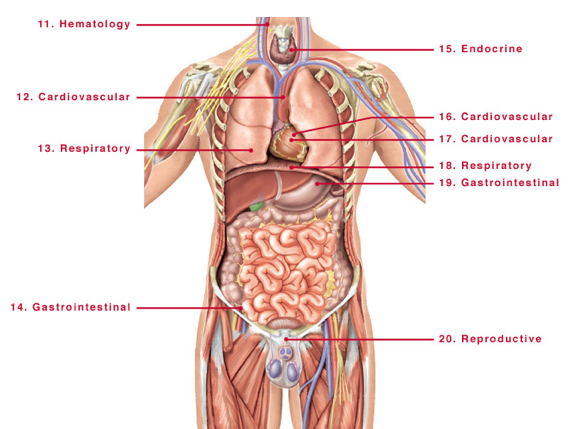 http://medicalanatomy.net/human-body-organs-labeled/
EPITHELIUM is the term given to the cells that 
	-cover the exterior surface of the body,
	-lines both the  internal closed cavities of the body,
	-lines body tubes that communicate with the exterior
		(alimentary, respiratory, genitourinary)
	-comprise the various organs (liver)
 Epithelium can be 
		-impervious (epidermis or bladder) , 
		-secretory (stomach), 
		-absorptive (intestines), 
		-be a transport system(trachea), 
		-receive sensory stimuli (taste buds of the tongue)
Diagrammatic representation of epithelial types
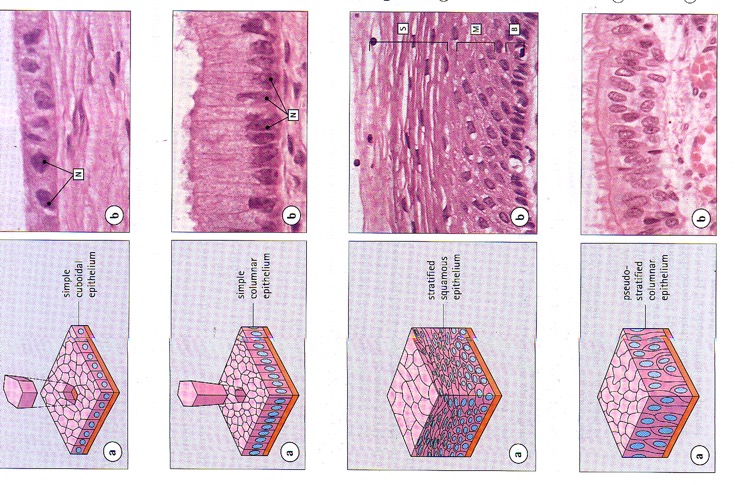 Epithelium can be impervious (epidermis or bladder) Stratified Squamous epithelium—stacked up like plates
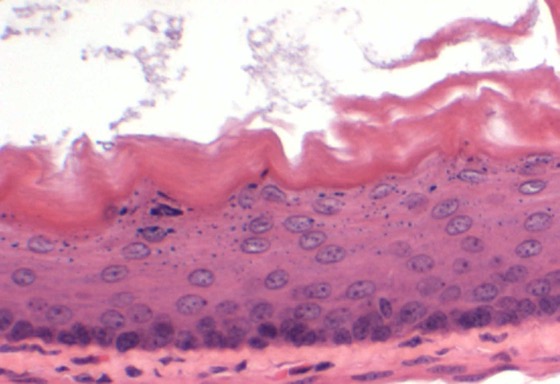 Squamous epithelium function helps with shear forces that are encountered as in
-Skin, with anuclear keratin layer
-Esophagus(No keratin layer)
-Cervix (no keratin layer)
-External ear canal
-Anus
Epithelium can be secretory (stomach), absorptive (intestines), 
Columnar epithelium—is so termed because the cells are arranged like columns
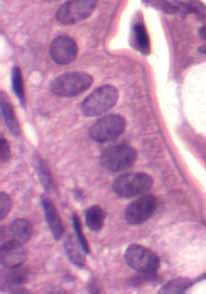 The height of the cell is greater than the width

Thus secreted material can be stored or secreted
Epithelial lining of intestine
Ovary with developing follicles
Primordial follicles lined by flat squamous epithelium



Developing Primary follicles lined by cuboidal epithelium
Cuboidal epithelium
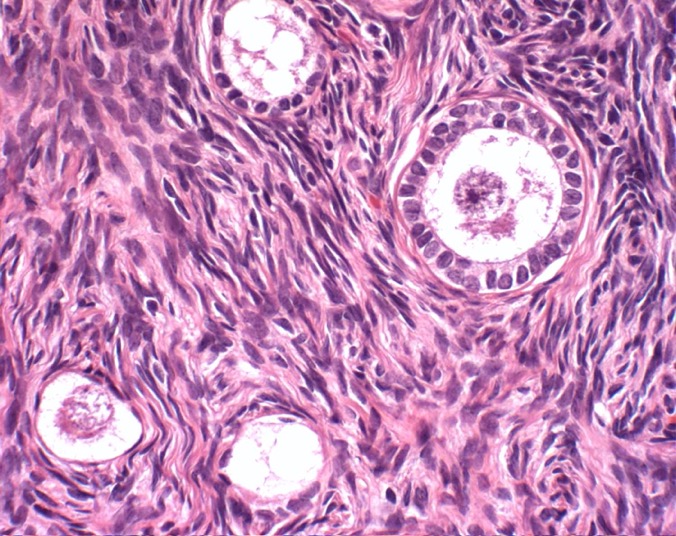 Stromal fibroblasts
Pseudo-stratified columnar

(lining of trachea and ..)
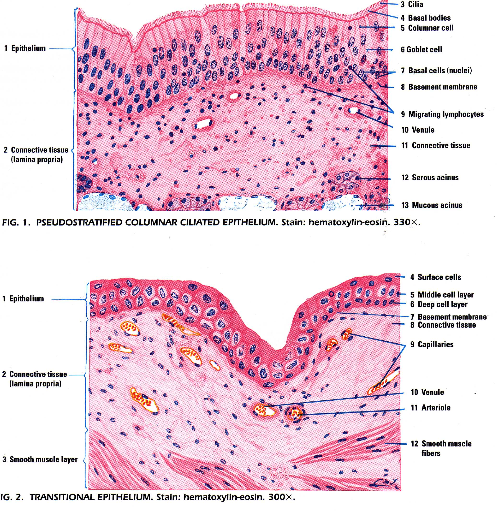 Transitional:

lining
Bladder and ureter
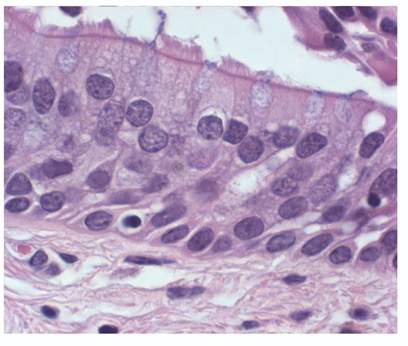 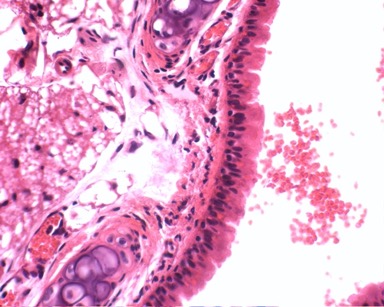 Mouse trachea
Human trachea
Pseudo-stratified Columnar epithelium
Junctional zone epithelium: Where epithelium of one kind changes naturally to another
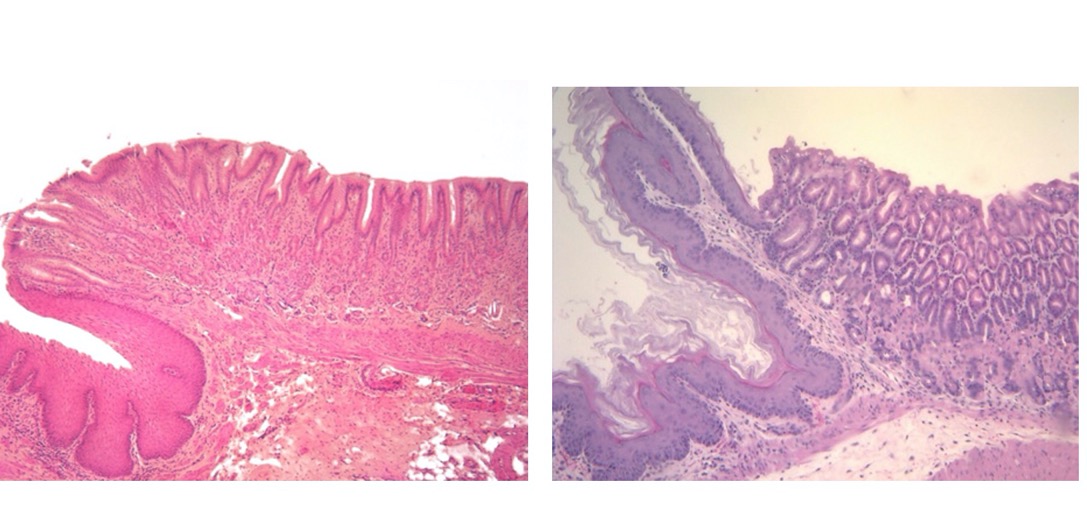 Squamo-Columnar junction between esophagus and stomach in Human ( Left)  and in the mouse stomach (right)
Junctional zone epithelium: Where epithelium of one kind changes naturally to another
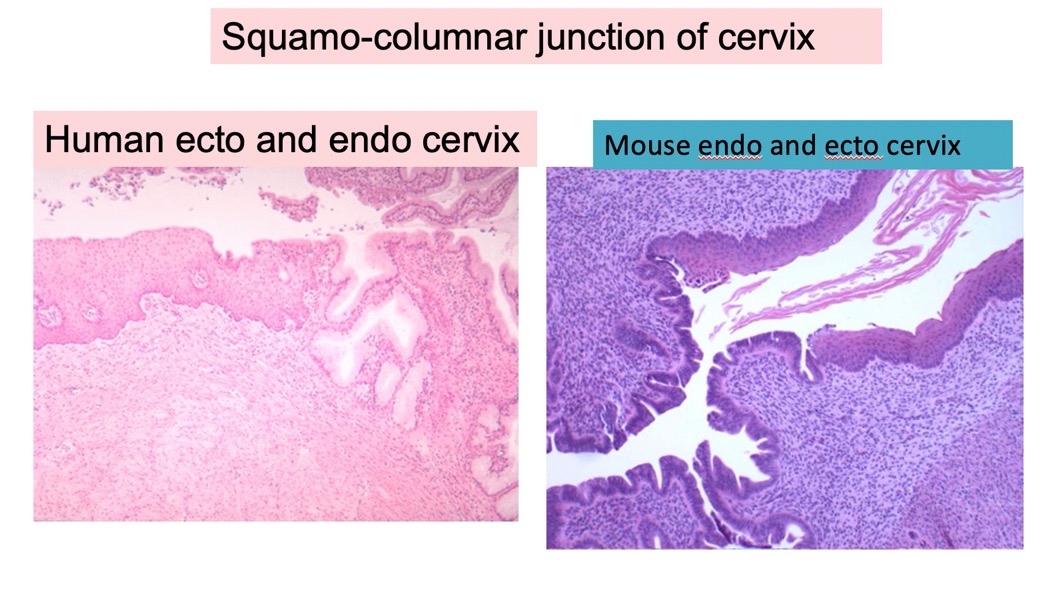 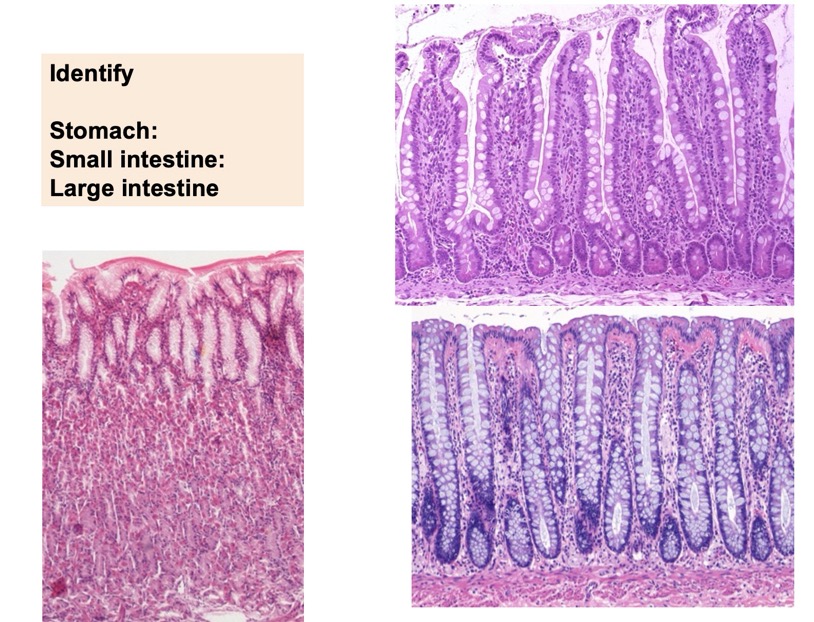 Different cell types with different functions in the GI tract
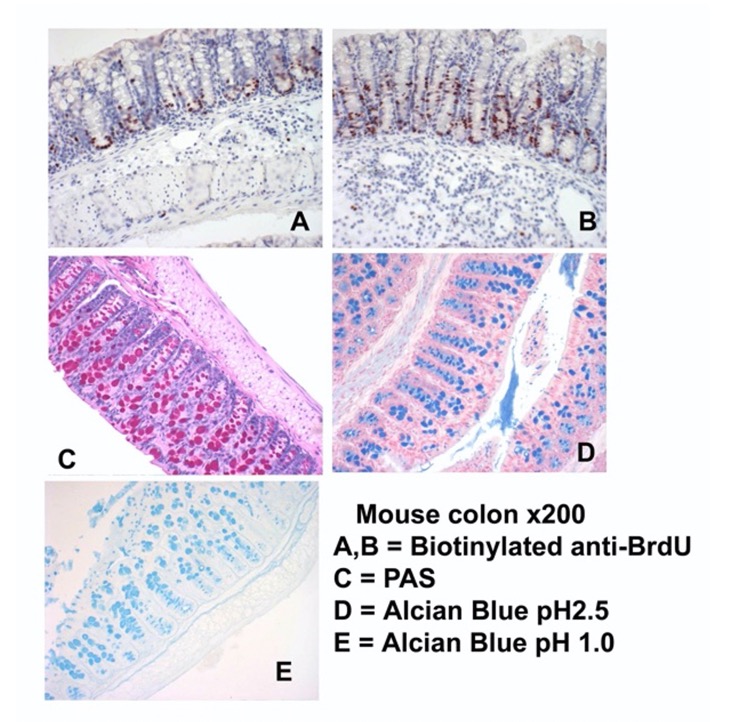 Colon is a good sample for use in a variety of histologic stains
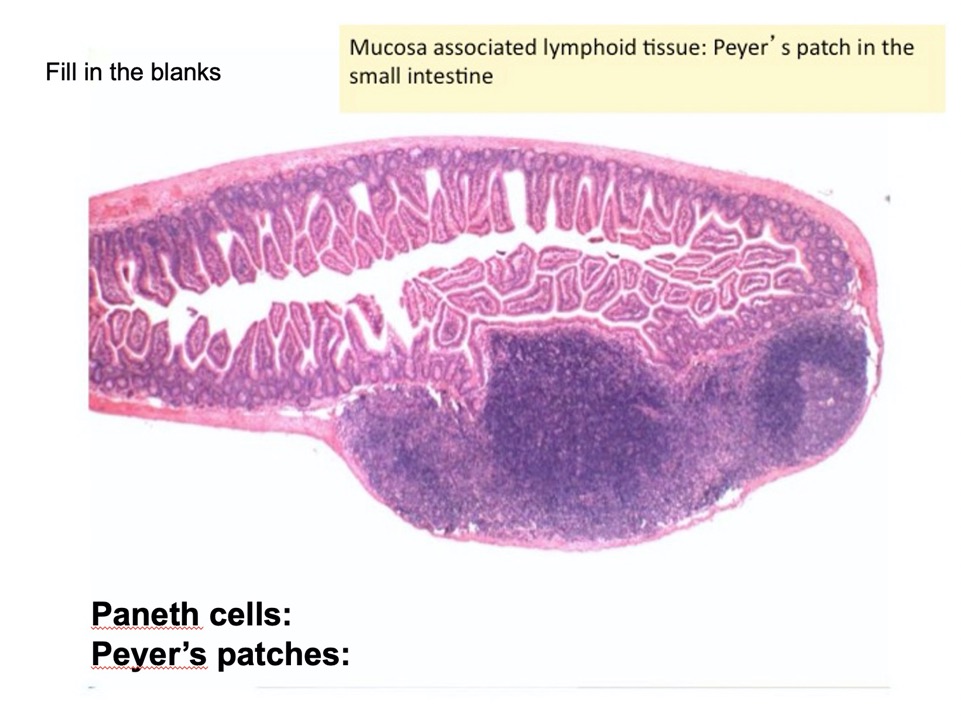 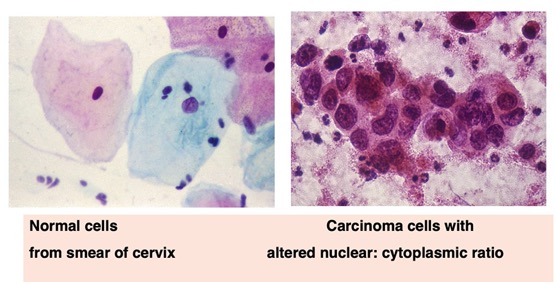 Benign = “Normal”
Malignant = neoplastic cells have invaded through basement membrane

Carcinoma = malignancy of epithelial cells
Sarcoma = malignancy of supporting cells
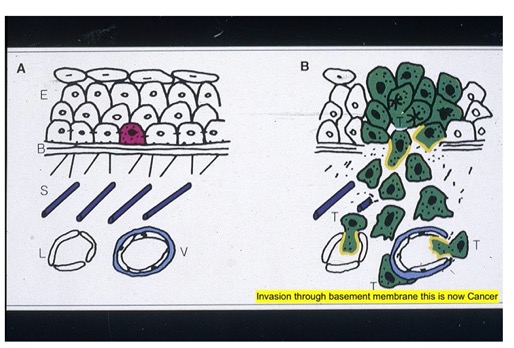 Once the neoplastic cells (Neo=New growth) invade the basement membrane, they can access underlying blood vessels to metastasize to distant sites
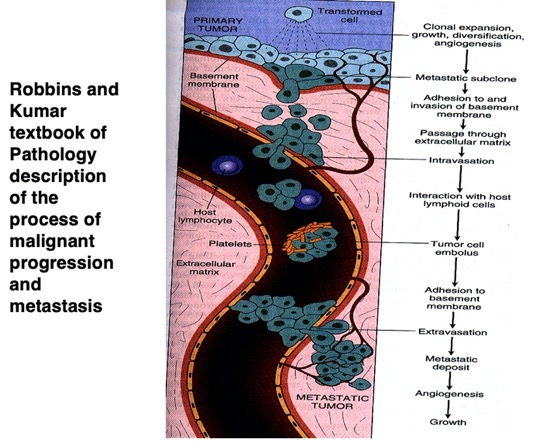 Supporting cells or “Stromal cell”

	-Fibroblast
	-endothelial cells of blood vessels
	-Muscle—smooth, skeletal, cardiac
	-adipose
	-bone
	--cartilage


Cells circulating in the blood
	--red blood cells
	--platelets
	--white blood cells
		-Neutrophils, Eosinophils, basophils
		-Lymphocytes	
		-Monocytes—when these settle in tissues they are called macrophages (Macro)
			--Macrophages in different organs have different functions
				--microglia in the brain
`				--Kupffer cells in the liver
				--alveolar macrophages in the lung
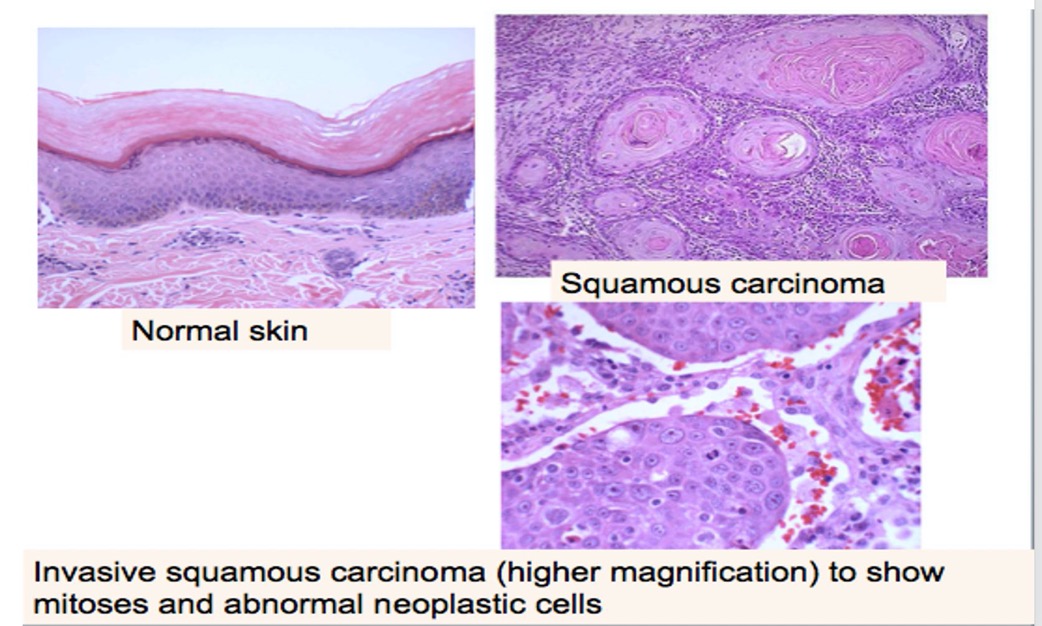 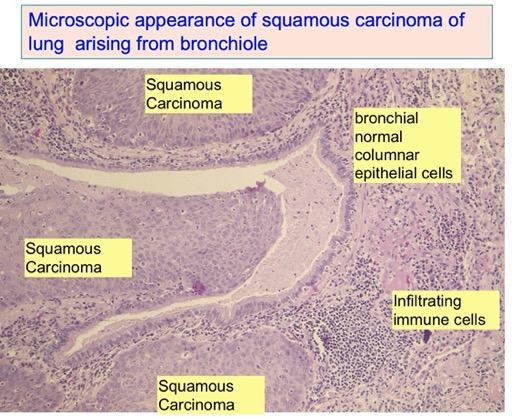 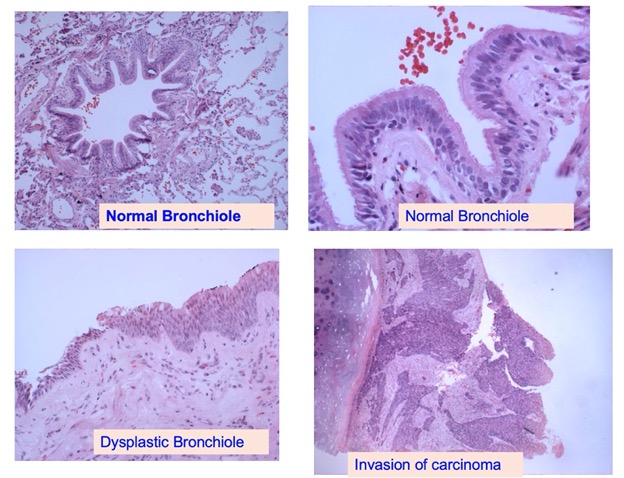 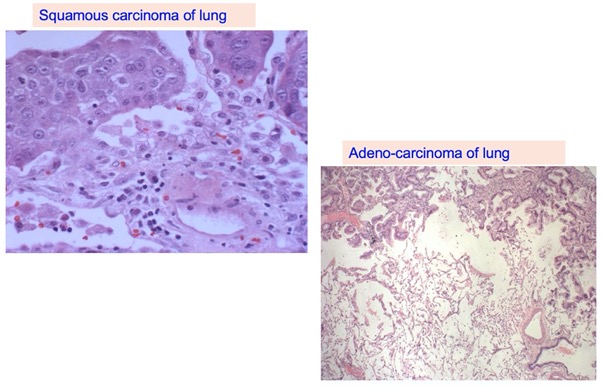 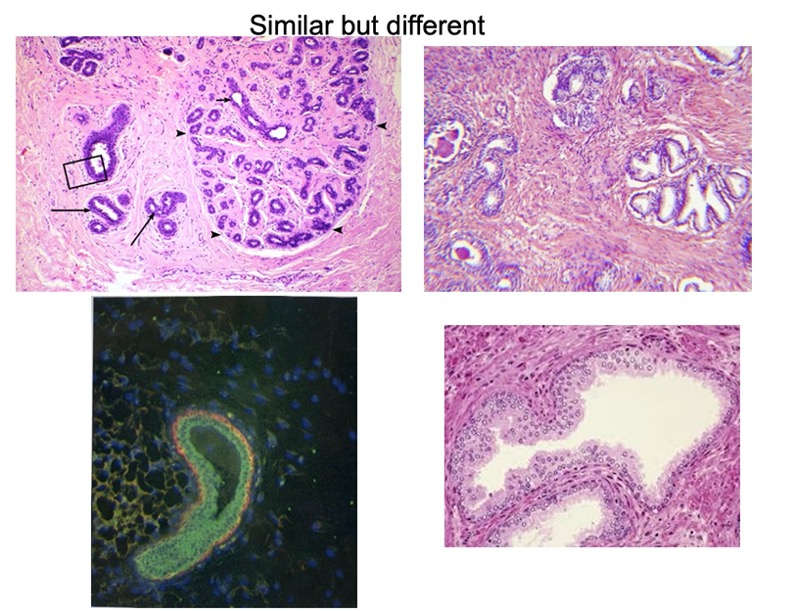 Human Breast
Human Prostate
Green= keratin expressing epithelial cells
Red = Smooth muscle actin expressing myo-epithelial  cells
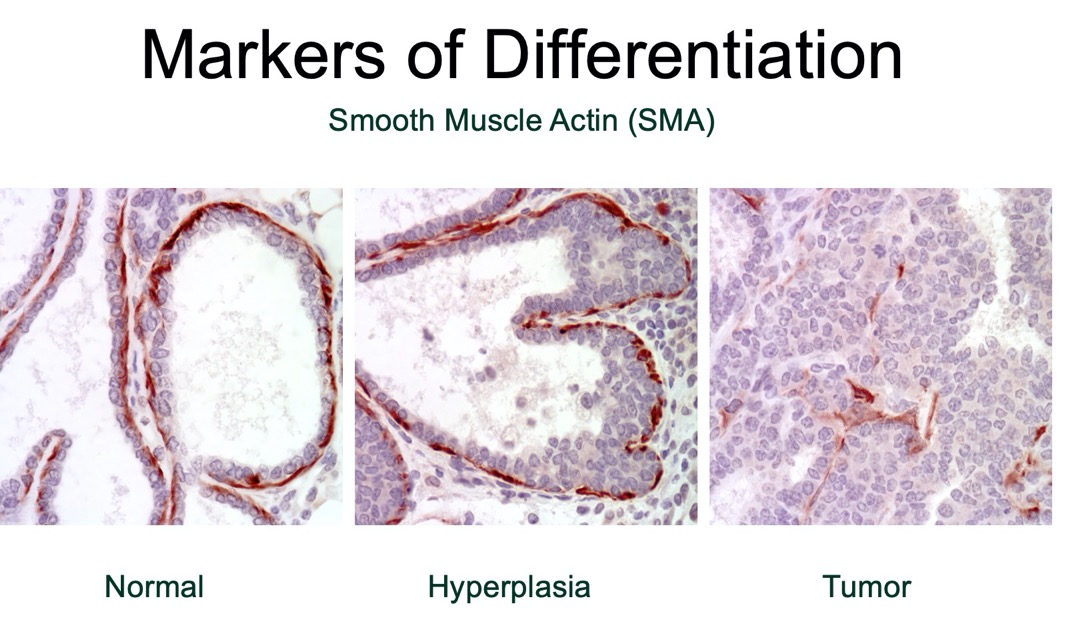 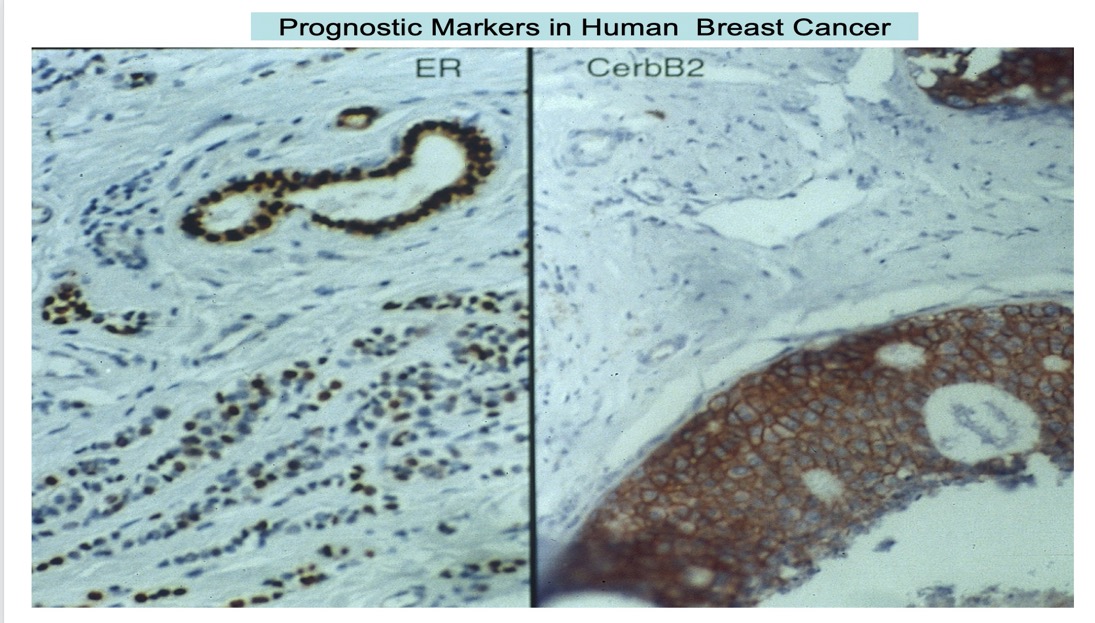 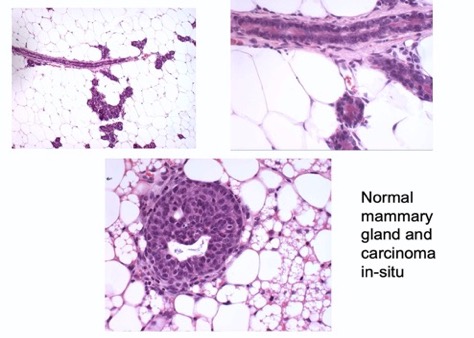 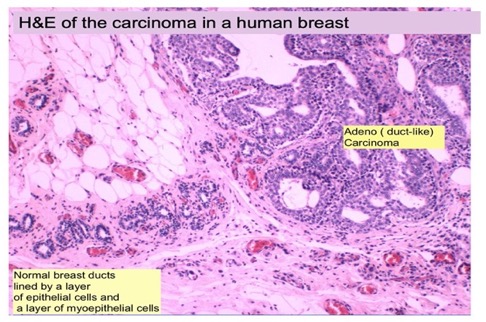 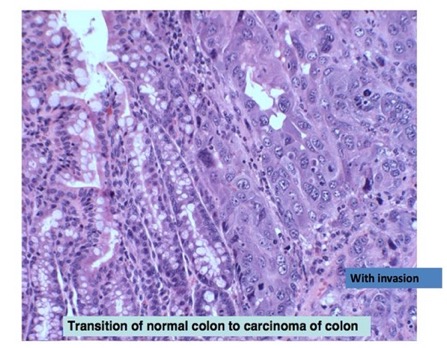 This is NOT a Neoplasm, but is necrotic
( death due to pathology of infections
 or blood vessel compromise)
Here, due to the invasive organisms ,
which can be identified with a Gram stain
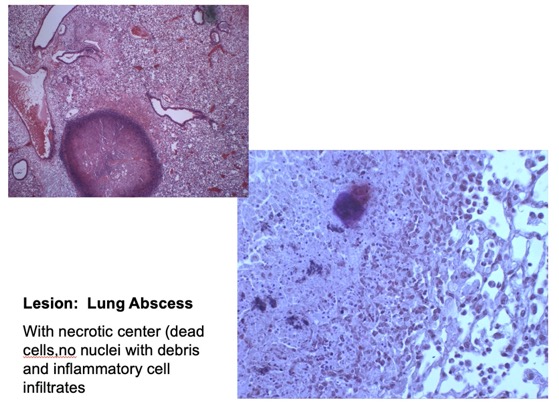 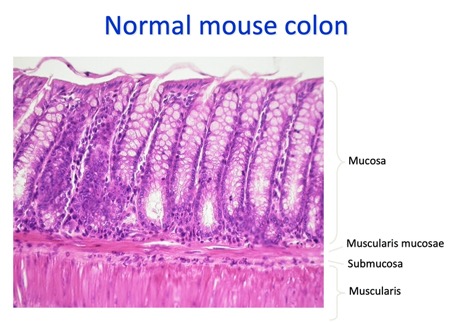 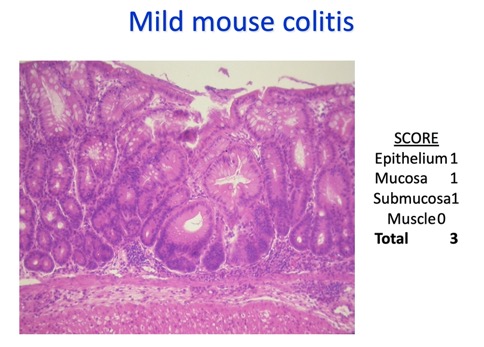 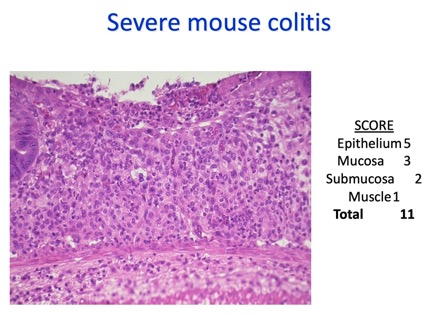 Mouse Models of Human Ulcerative colitis
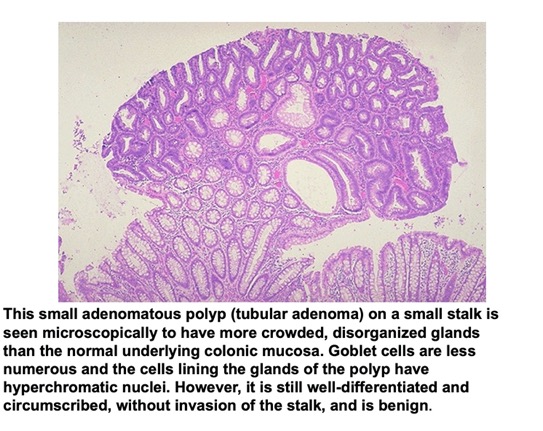 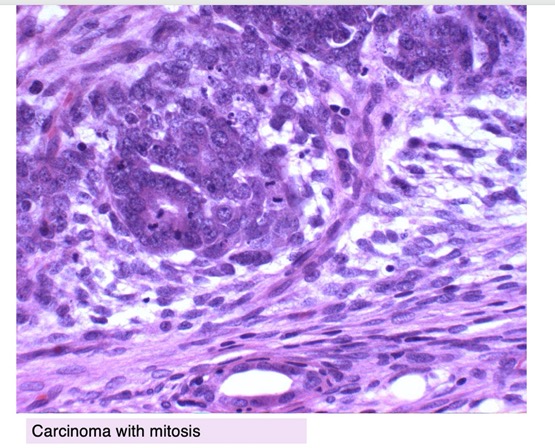 Colon Polyp—projects into the lumen and is lined by layers of tubular Neoplastic  (new growth) cells—but there is no invasion into stalk
Adenocarcinoma—tubular structures with many layers of neoplastic cells—with lots of mitoses,and invasion of basement membrane
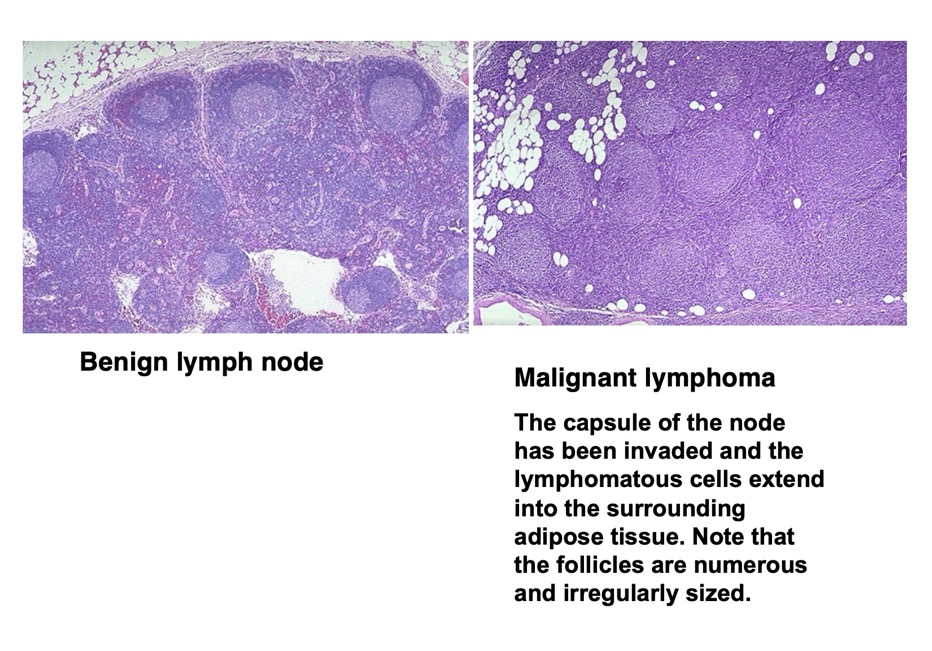 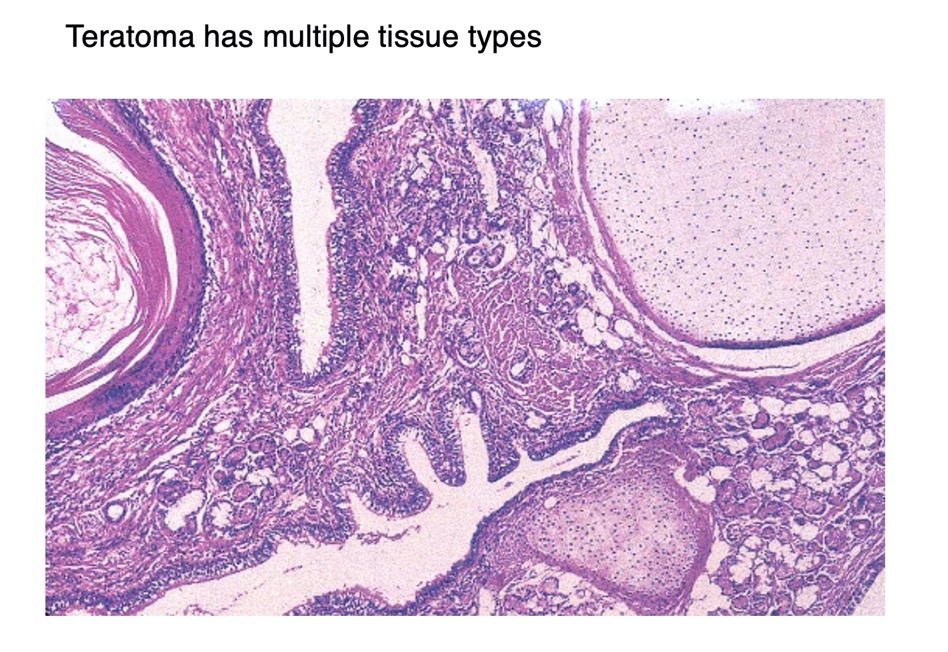 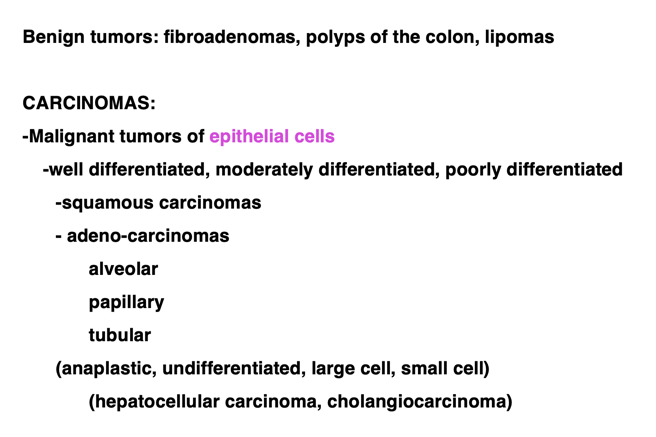 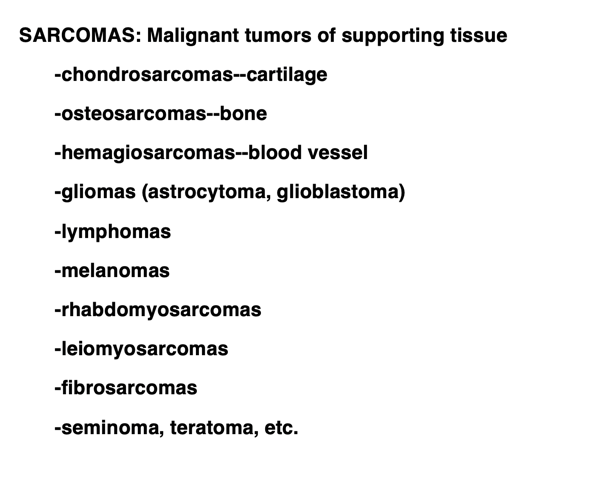 A Panel of 66 Human Squamous Carcinomas on the left—show more expression of SiglecXII, 
				compared to the panel with 47 Human Adenocarcinomas on the right
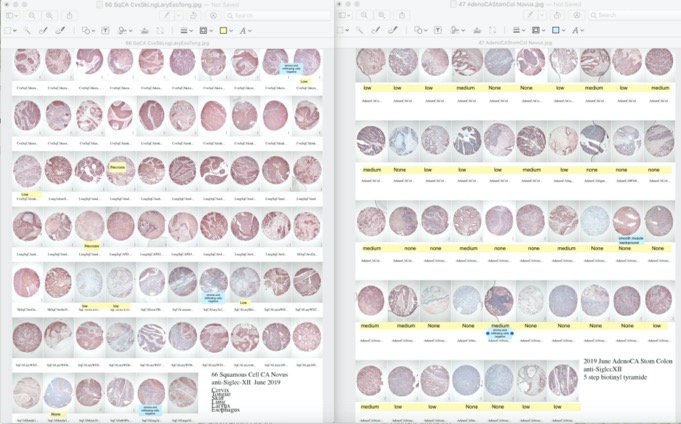 An example of results using the 5 step with biotinyl tyramide enhancement with Mouse anti-SiglecXII on paraffin  sections, Formalin Fixed Paraffin Embedded
 ( FFPE) Multi-tissue arrays ( MTA) from Novus Biological June 2019)